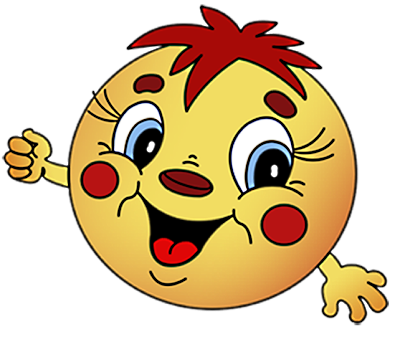 Государственное образовательное учреждениеЦентр развития ребенка детский сад №2262«Звездочка»Анализ работы за 2012-2013 учебный годгруппа№10.                                    Воспитатели:Некрашевич Ю.В.Бареева И.И.
В течение года наша работа была направлена на воспитание и  развитие детей второй младшей группы в возрасте от трех до четырех лет.

















   В процессе работы по программе «Из детства – в отрочество» решались задачи в двух направлениях:
здоровье;
развитие.
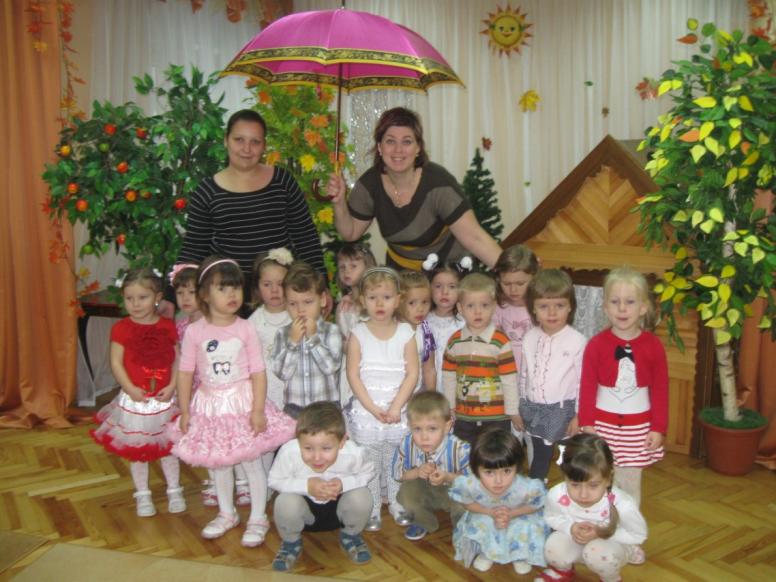 При организации режима мы стремились к реализации в жизни каждого ребенка трех следующих моментов:
удовлетворение потребности в движении;
достаточной индивидуальной умственной нагрузки;
обеспечения условий для преобладания положительных эмоциональных впечатлений.
 Особое внимание уделялось повседневному уходу за детьми. 


 






Исполняя роль помощника и организатора, мы следили за тем, чтобы каждый был чистым, здоровым и веселым.
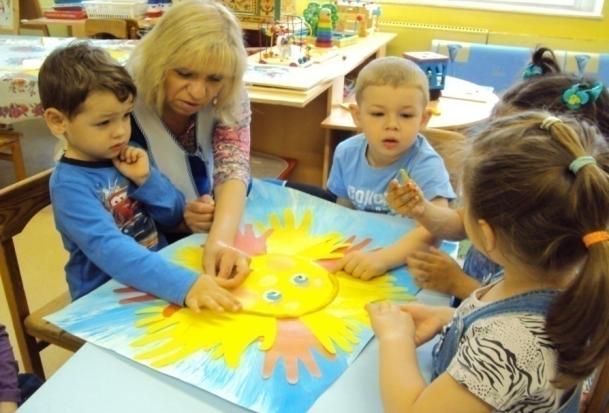 Период адаптации к новой группе
игровые приемы для  знакомства с группой, правилами поведения в группе; 
 «Утро радостных встреч»;
«День Варенья»;
ритуал вхождения в сказку;
«Театральные пятницы»;
«Игры (книги) напрокат».
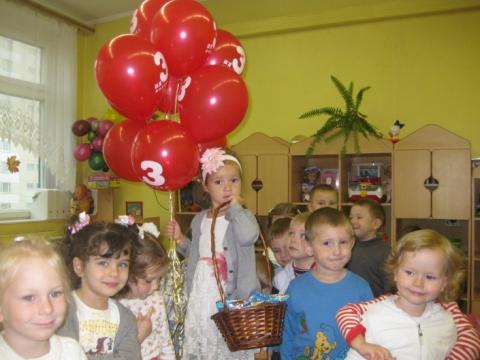 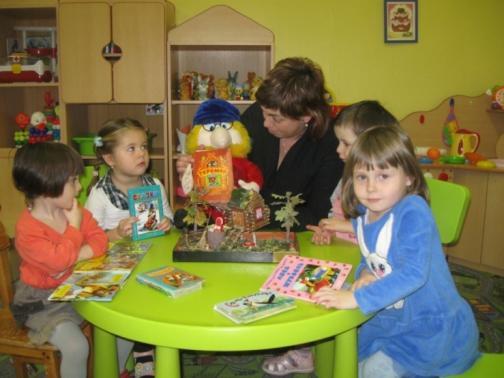 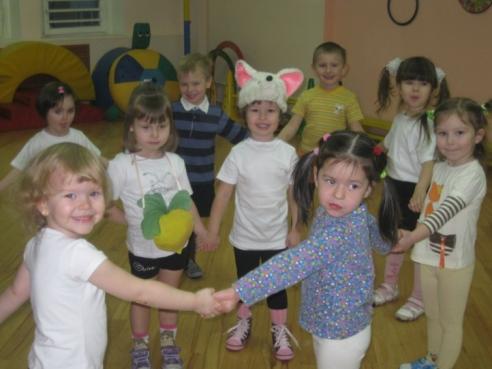 Организация предметно- игровой среды.














Важное место в период младшего дошкольного возраста занимает предметная деятельность.
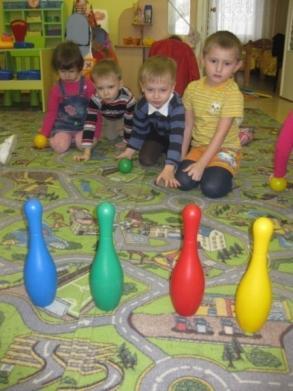 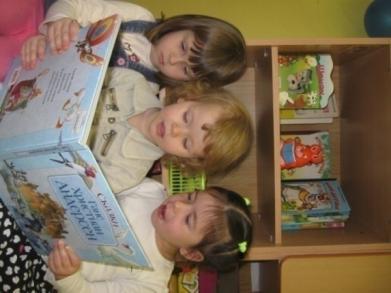 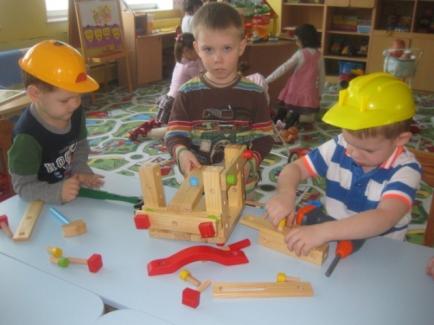 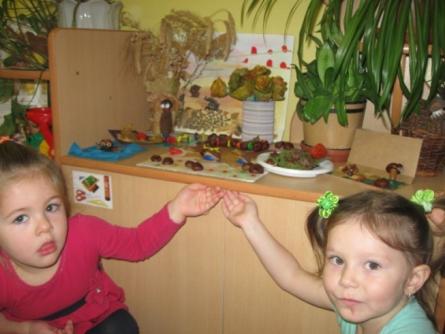 Организация взаимодействия

Модель  комплексно- тематического планирования образовательного процесса, с учетом интеграции всех образовательных областей  в следующих направлениях:

Непосредственная образовательная деятельность;
Совместная деятельность взрослого с детьми;
Самостоятельная деятельность детей;
Совместная деятельность с семьей.


Комплекс – это объединение всех основных видов деятельности детей, при ведущей – речевой.
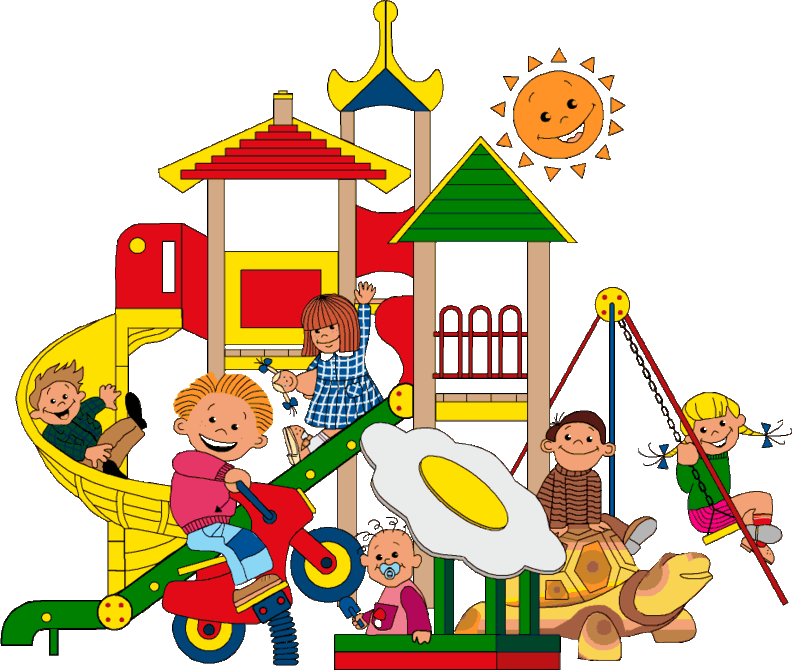 «Развитие детей через театрализованные игры»
Для создания условий развития в театрализованной деятельности Бареевой И.И. была проведена следующая работа:      
Организация и пополнение  экспонатами мини-музея «ТЕАТР». 
 В рамках «Театр малышам» были организованны взаимопосещения детей       других групп с целью игрового взаимодействия.











Театрализованные игры способствуют и познавательно- речевому развитию ребенка.
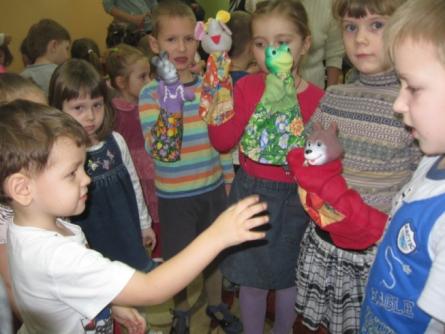 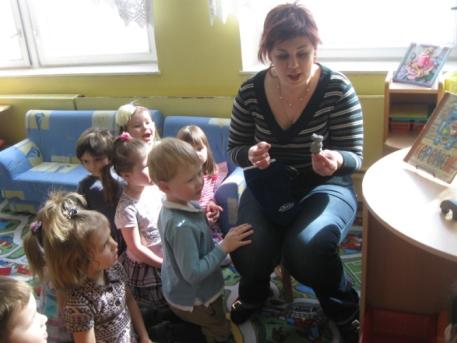 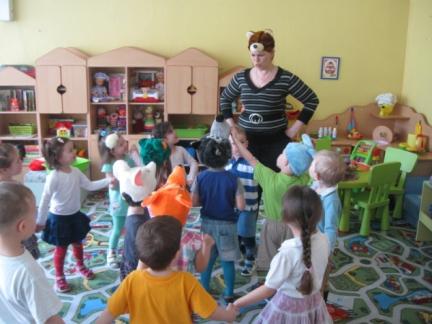 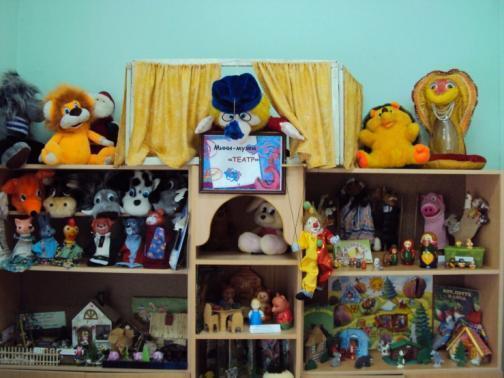 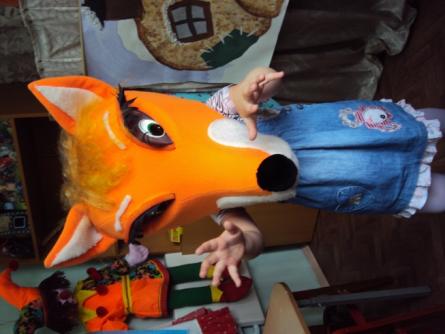 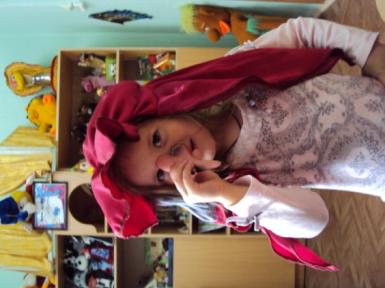 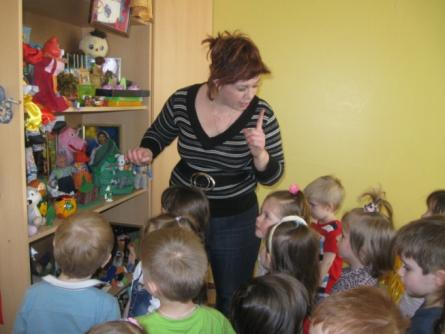 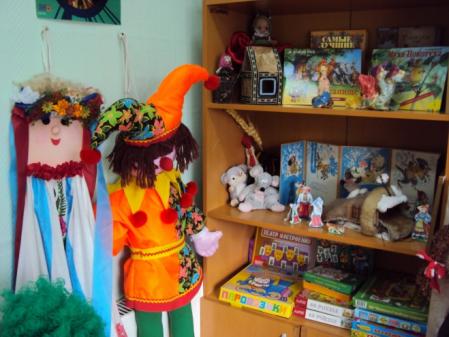 Для воспитателей других групп была разработана информационная демо-система на тему «Театрализованная деятельность в детском саду». 
Участие в совместной деятельности воспитатели- дети- родители: «Театральные пятницы», проектная деятельность «Сказки нашего детства». Организация выставки работ.
Планирование по сказкам в соответствии с этапами формирования театрализованной деятельности детей, с учетом интеграции всех образовательных областей.
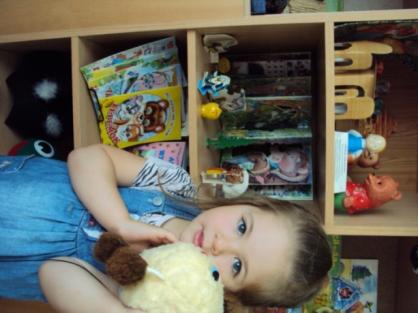 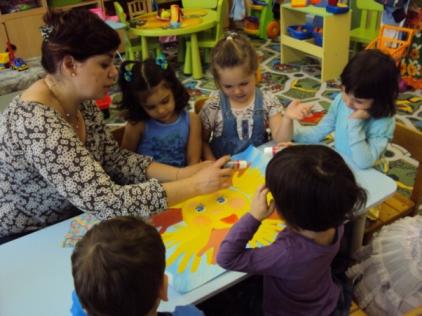 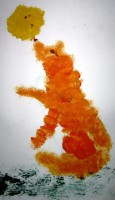 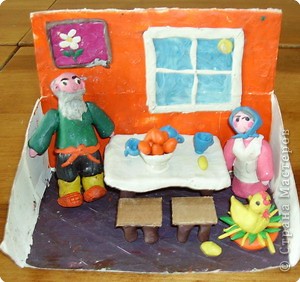 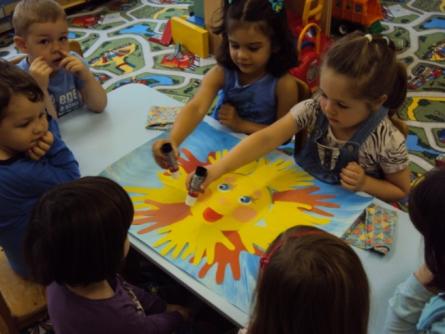 Разработаны и проведены интегрированные занятия по театрализованной деятельности с приобщением экспонатов мини-музея «ТЕАТР» для детей младшего возраста: «Кто солнышко разбудит?», «Путешествие с колобком».
Механизмом интеграции является образ, созданный разными средствами и воспроизводящий (создаваемый) детьми в разных видах деятельности:
речевой – слово;
театрализованной – движение, жесты, мимика, голос, интонация, позы;
музыкальной – мелодия, ритм, интонация и др.;
продуктивной.





Маленькому ребёнку легче выразить свои впечатления с помощью изобразительной деятельности.
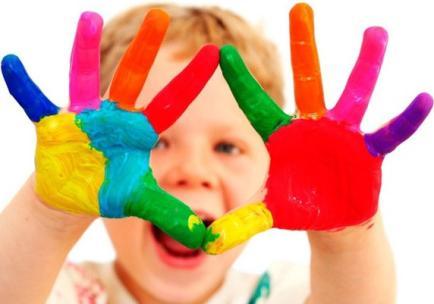 «Использование разнообразных техник нетрадиционного рисования в работе с детьми».

                    В этом году были поставлены задачи:

знакомство детей с техниками нетрадиционного рисования;
формирование интереса к рисованию;
развитие психических процессов.
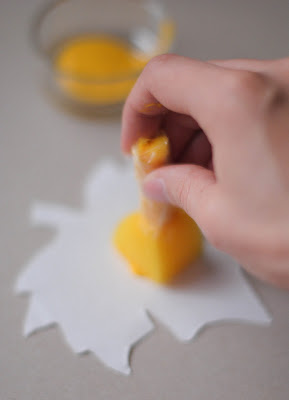 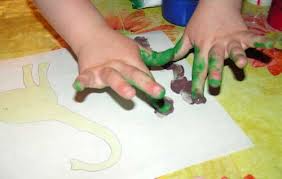 В течение года  Некрашевич Ю.В. была проведена следующая работа:

составлен план занятий с использованием техник нетрадиционного рисования на год;
разработаны и проведены  занятия;
написаны консультации для родителей «Значение рисования нетрадиционными способами», «Нетрадиционные техники рисования».
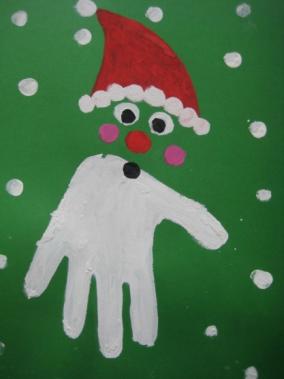 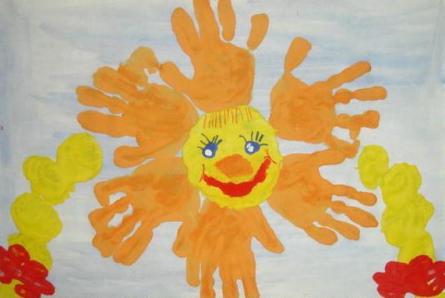 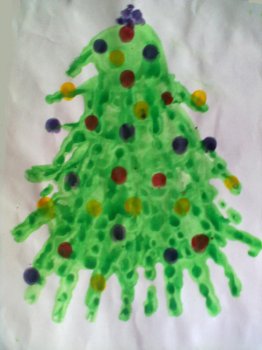 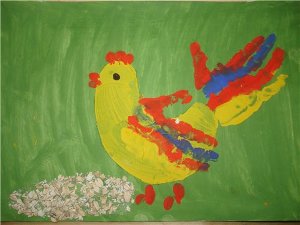 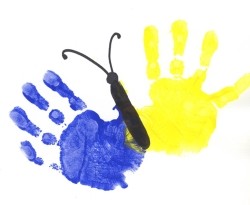 Взаимодействие с родителями.
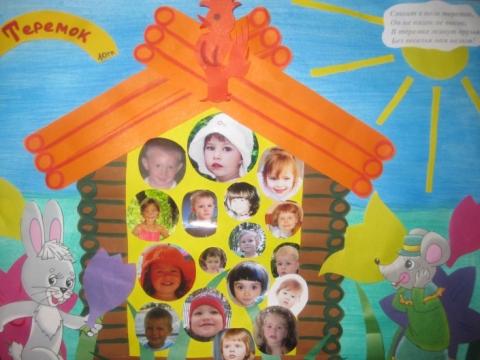 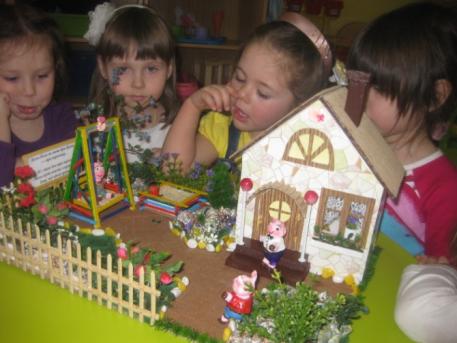 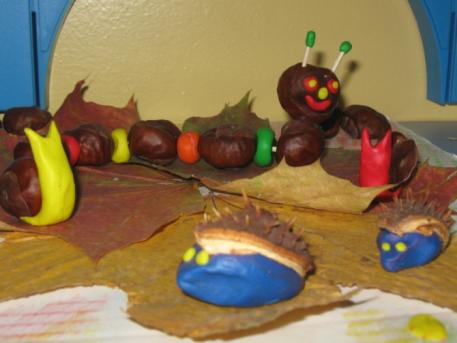 Вся наша работа строится на тесном взаимодействии с родителями. Содержание просветительской работой среди родителей составлялось исходя из интересов самих родителей, с учетом современных подходов к воспитанию и развитию детей.
Некрашевич Ю.В. изучала  программу «Из детства — в отрочество» Т. Н. Дороновой и возможности её реализации. 

Бареева И.И. в этом году прошла курсы повышения квалификации в МИОО на тему «Современные педагогические технологии в работе с воспитанниками». 

Консультации и взаимодействие со специалистами.

Взаимопосещение занятий других воспитателей.
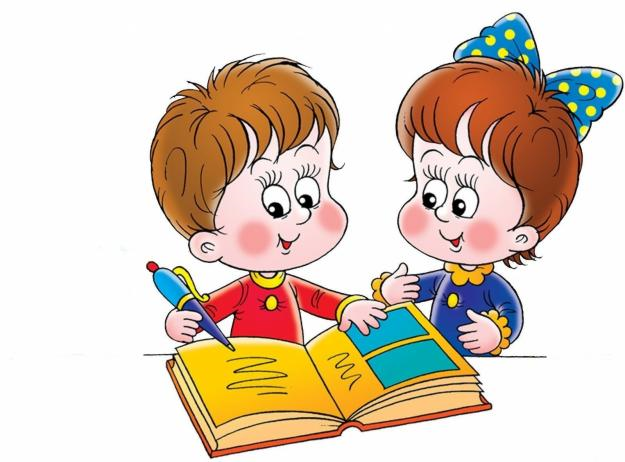 Итоги совместного взаимодействия – хорошие показатели развития детей по результатам диагностики и проведенного мониторинга на конец года.
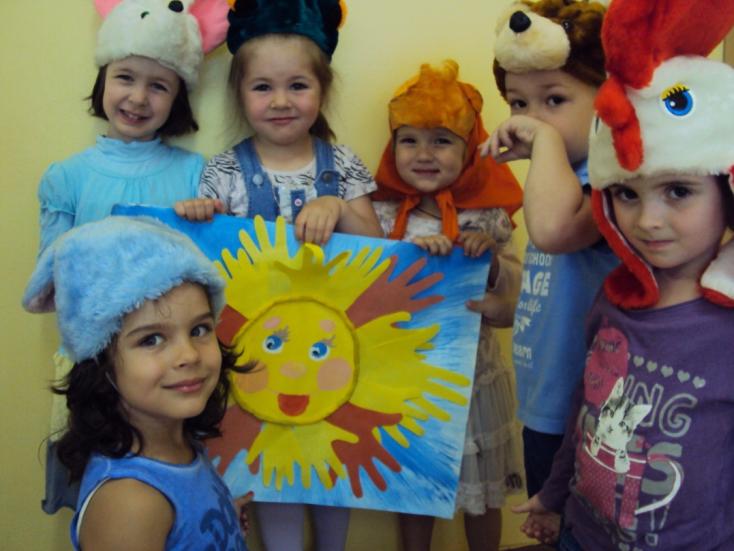 Я держу в ладошке Солнце-
Я дарю его ДРУЗЬЯМ!
Улыбнитесь- это просто,
Лучик Солнца- это ВАМ!
Cпасибо за 





просмотр!
!
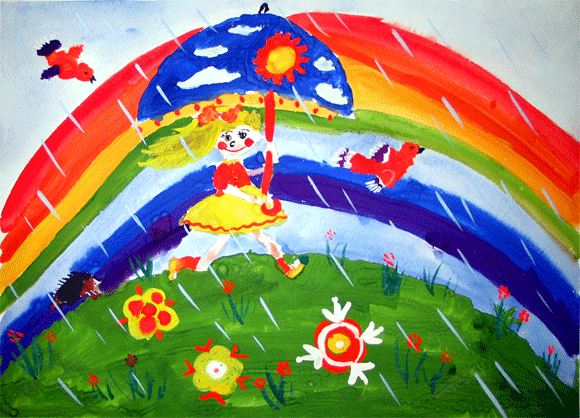